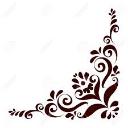 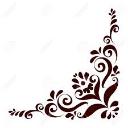 আজকের ক্লাসে সবাইকে
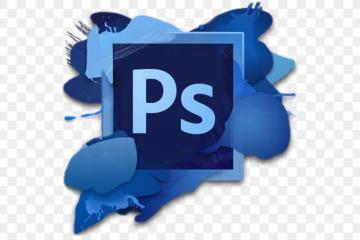 স্বা
ত
ম
গ
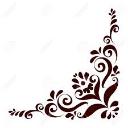 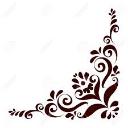 মোহাম্মদ সাহাব উদ্দিন
 ICT4E  জেলা অ্যাম্বাসেডর, নোয়াখালী।
 মাস্টার ট্রেইনার (আইসিটি), 
    ইউআইটিআরসিই, ব্যানবেইস, চাটখিল
 মাস্টার ট্রেইনার (ইনহাউজ)
  সিনিয়র শিক্ষক (আইসিটি)
    কামালপুর মো. হাশেম উচ্চ বিদ্যালয়
    চাটখিল, নোয়াখালী।
     মোবাইলঃ 01913210518
     Email : mdsahab66@yahoo.com,
     sahab7619@gmail.com (মুক্তপাঠ)
 Youtube Channel Name : Sahab IT
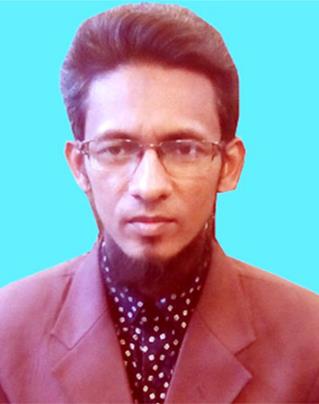 শ্রেণি	: ১০ম   
বিষয়	: তথ্য ও যোগাযোগ প্রযুক্তি
অধ্যায়	: ৫ম
সময় 	: 50মিনিট 
তারিখ	: ০9/০৭/২০২০ খ্রিঃ
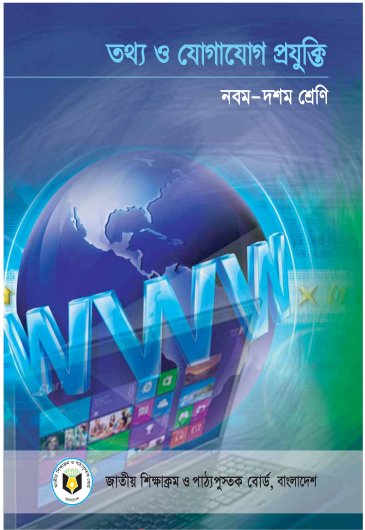 চিত্রগুলো পর্যবেক্ষণ করে বলঃ
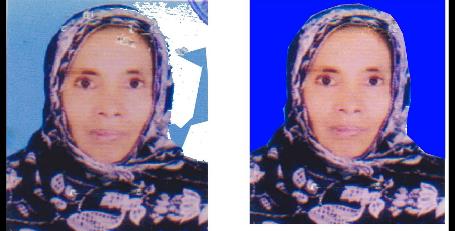 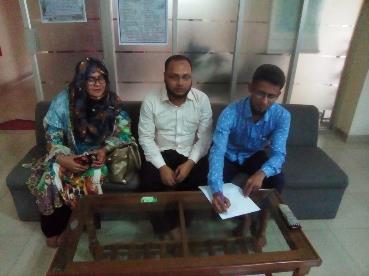 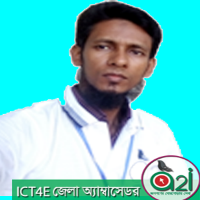 একক ছবি
?
?
?
নষ্ট ছবি
গ্রুপ ছবি
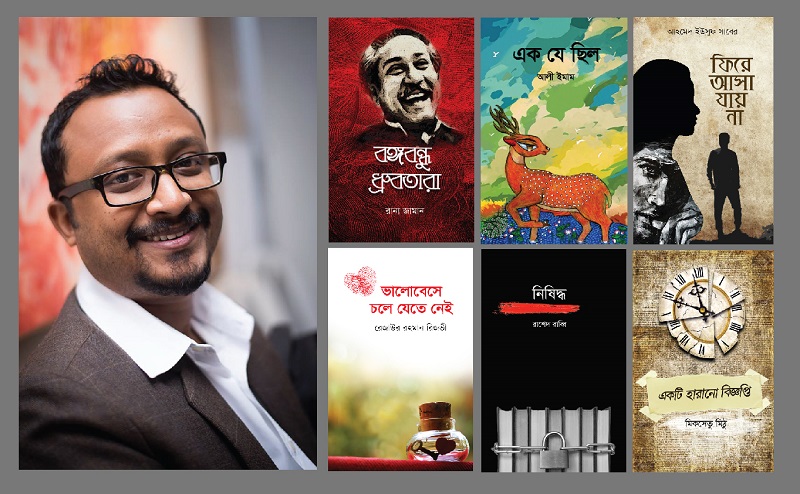 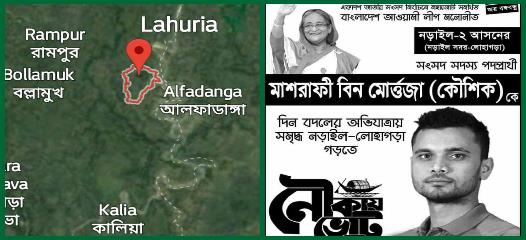 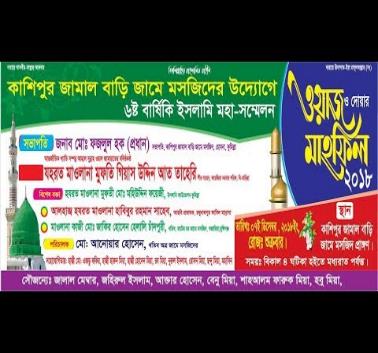 ব্যানার
?
বইয়ের প্রচ্ছদ
?
পোস্টার
?
কম্পিউটারে ছবি সম্পাদনাসহ প্রদর্শিত কাজগুলো কোন প্রোগ্রামের মাধ্যমে করা হয়?
এডোবি ফটোশেপ প্রোগ্রামে
এডোবি ফটোশপ
পৃষ্ঠা নং : ৭৬-৭৭
শিখনফল
এই পাঠ শেষে শিক্ষার্থীরা ..................
১। এডোবি ফটোশপ প্রোগ্রাম কী তা বলতে পারবে;   
২। এডোবি ফটোশপ প্রোগ্রাম ওপেন করতে পারবে;
৩। এডোবি ফটোশপ প্রোগ্রামে নতুন ফাইল তৈরি করতে 
    পারবে;
৪। Width, Height, Resolution, Color Mode, 
      Backgrounds Contents, Pixel ইত্যাদি 
     সম্পর্কে বর্ণনা করতে পারবে।
এডোবি ফটোশপ প্রোগ্রাম কী?
কম্পিউটারে যে প্রোগ্রামের মাধ্যমে ছবি সম্পাদনার যাবতীয় কাজ করা হয় তার নাম এডোবি ফটোশপ।
একক কাজ
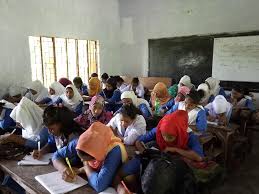  ছবি সম্পাদনার কাজ করার একটি প্রোগ্রামের নাম বল।
প্রয়োজনীয় যন্ত্রপাতি
 হার্ডওয়্যারঃ একটি কম্পিউটার
 সফটওয়্যারঃ অপারেটিং সিস্টেম (Windows 10)  
                       এডোবি ফটোশপ সিএস-৬
Adobe Photoshop CS6 ওপেন করার জন্য
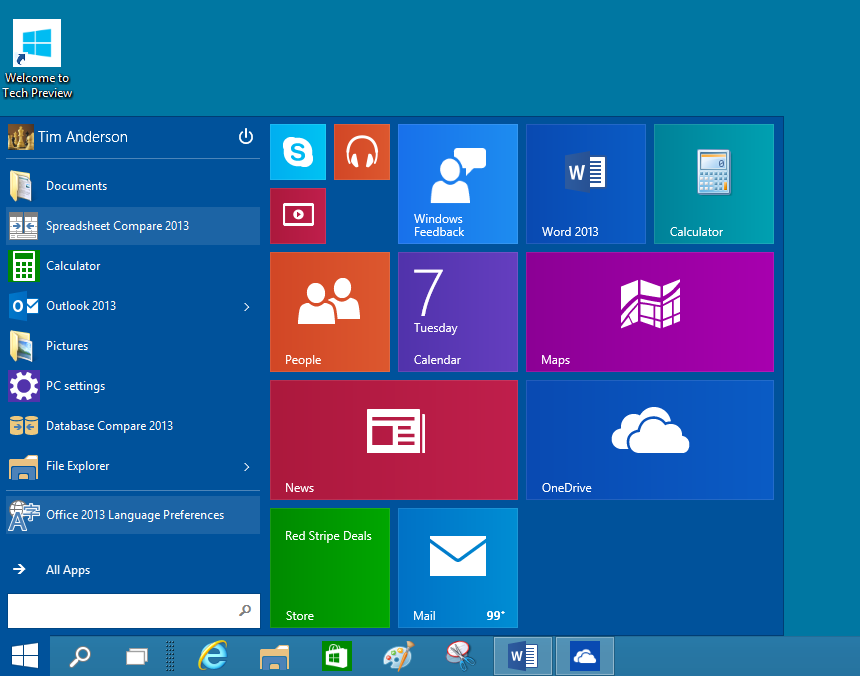 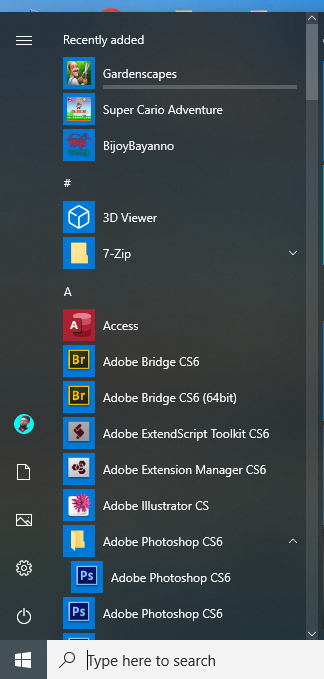 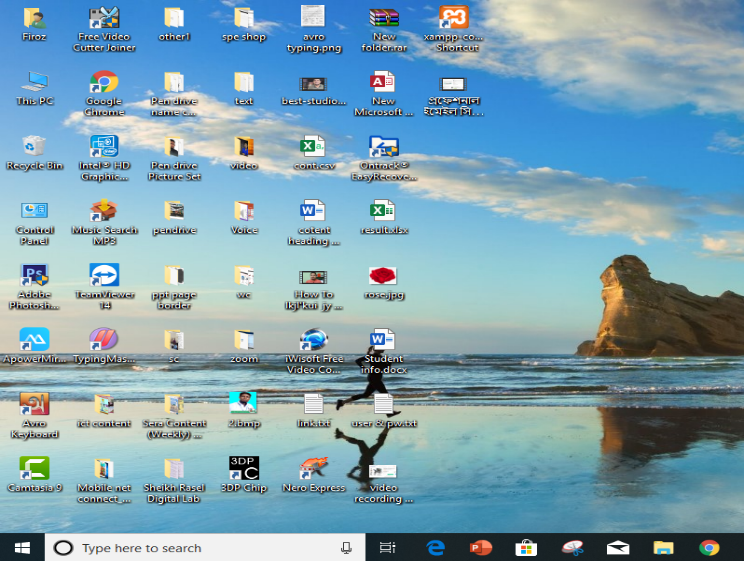 Start
 All Apps
 Adobe Photoshop CS6
ওপেন হওয়া এডোবি ফটোশপ
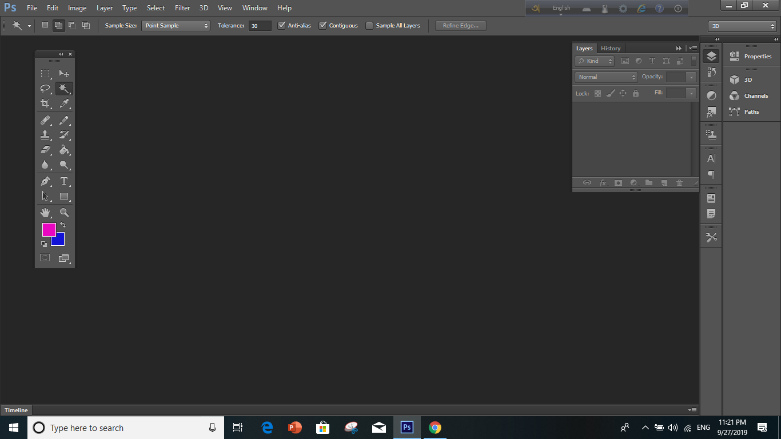 এডোবি ফটোশপ প্রোগ্রামে নতুন ফাইল তৈরি করার জন্য
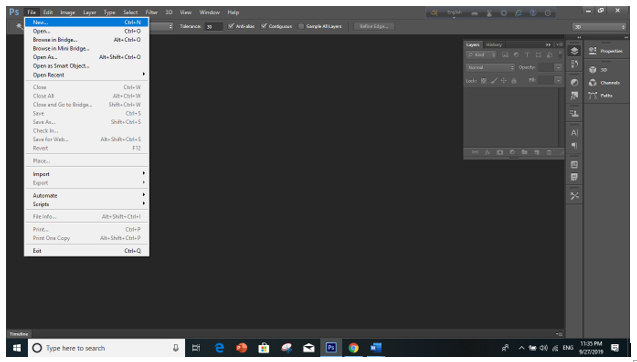 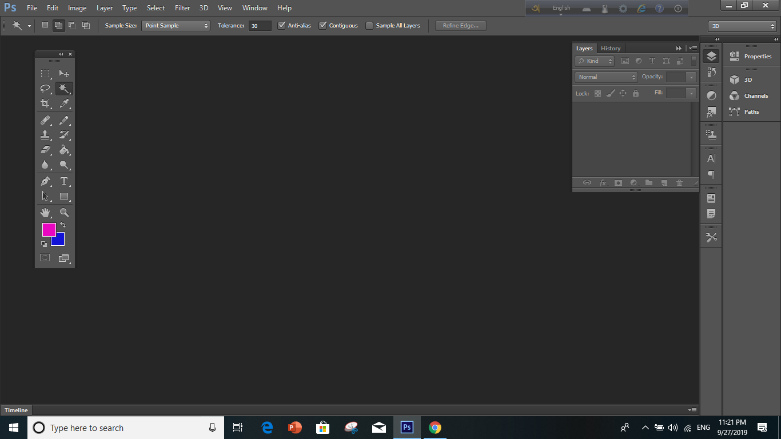 File
 New
এর নাম New ডায়ালগ বক্স
নতুন ফাইল তৈরি করার জন্য ডায়ালগ বক্সের মাপজোক নির্ধারণের কাজ সম্পন্ন করে Ok বোতামে ক্লিক করতে হবে।
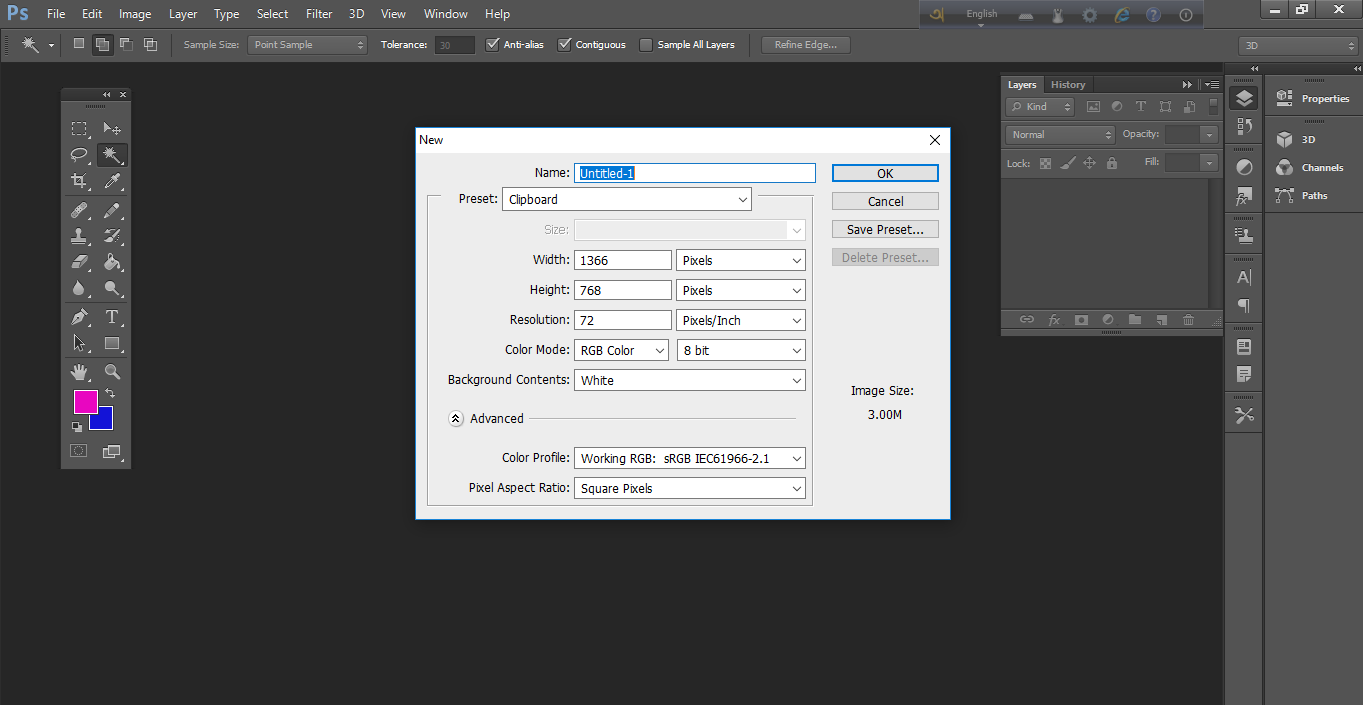 এডোবি ফটোশপ প্রোগ্রামে নতুন ফাইল তৈরি করতে যে বিষয়গুলো জানা দরকার
এখানে ফাইলের নাম টাইপ করতে হয়, অন্যথায় ফাইল বন্ধ করার সময় নাম টাইপ করার জন্য ডায়ালগ বক্স আসবে
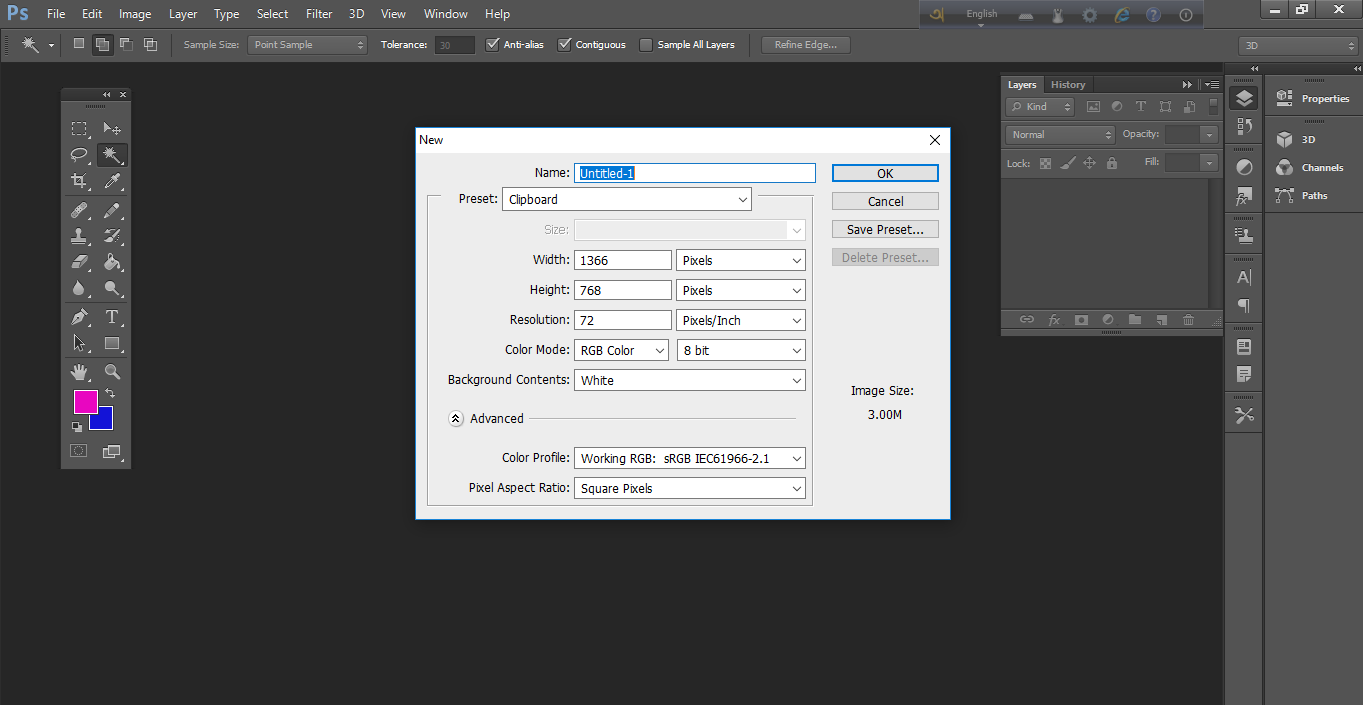 এখানে পেজের প্রশস্ততা বা Width টাইপ করতে হয়
এখানে পেজের উচ্চতা বা Height টাইপ করতে হয়
এখানে Resolution টাইপ করতে হয়
এখানে Color Mode নির্ধারণ করতে হয়
এখানে Background Contents নির্ধারণ করতে হয়
Width এবং এর ঘরের এককগুলো
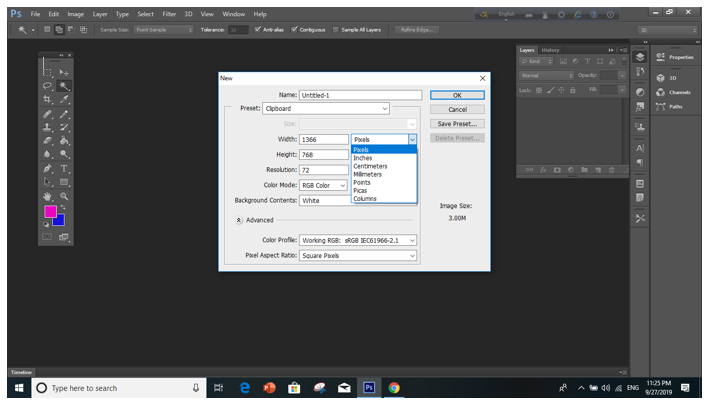 Width হচ্ছে পেজের প্রশস্ততা বা দৈর্ঘ্য। এই ঘরের এককগুলো হলোঃ Pixels, Inches, Centimeters, Millimeters, Points, Picas, Columns ইত্যাদি। প্রয়োজনমত একক নির্ধারণ করবে।
Width
Height এবং এর ঘরের এককগুলো
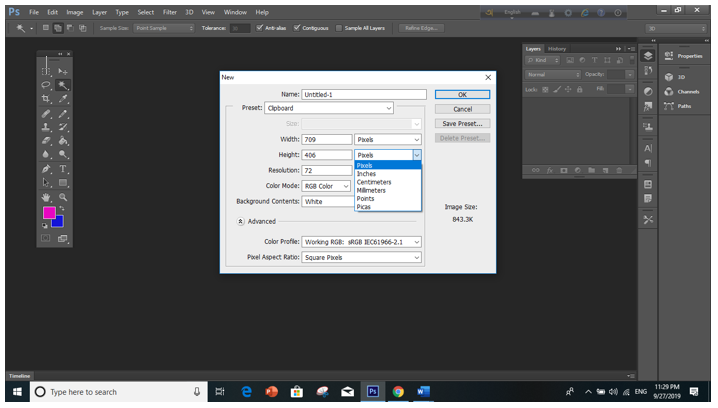 Height হচ্ছে পেজের উচ্চতা। এই ঘরের এককগুলো হলোঃ Pixels, Inches, Centimeters, Millimeters, Points, Picas ইত্যাদি। প্রয়োজনমত একক নির্ধারণ করবে।
Height
Pixels কী?
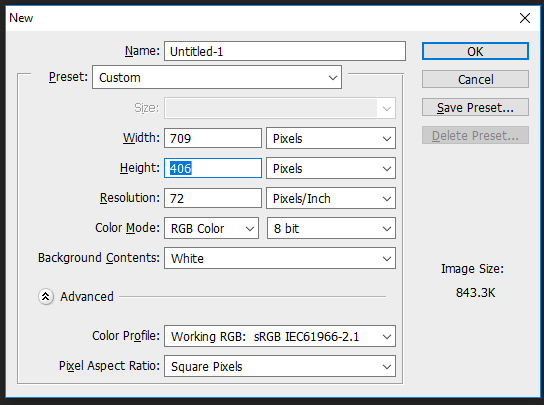 Pixels
ফটোশপে ইমেজ বা ছবি তৈরি হয় পিক্সেলের সাহায্যে। পিক্সেল হচ্ছে একটি ইমেজ বা ছবির বর্গাকার ক্ষুদ্রতম একক।
Resolution এবং এর ঘরের এককগুলো
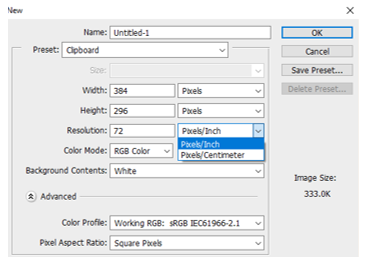 প্রতি বর্গ ইঞ্চিতে বা নির্দিষ্ট এককে পিক্সেলের পরিমাণকেই Resolution বলে। এই ঘরের এককগুলো হলোঃ Pixels/ Inch, Pixels/Centimeters, প্রয়োজনমত একক নির্ধারণ করবে।
Resolution
জোড়ায় কাজ
Width ও Height ঘরের এককগুলো এবং Pixel ও Resolution সম্পর্কে লিখ।
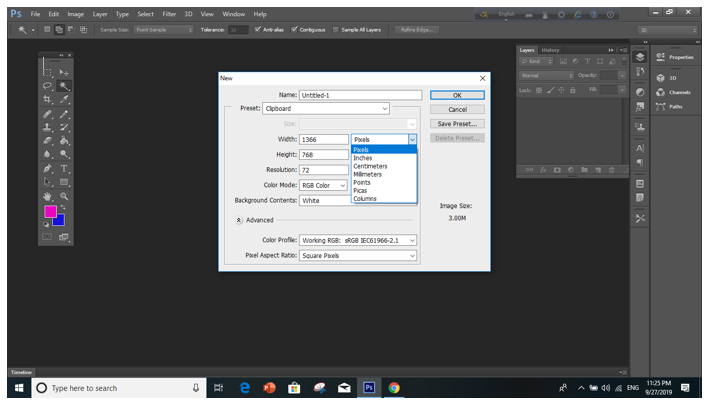 উত্তর মিলিয়ে নিই
Width হচ্ছে পেজের প্রসস্থতা বা দৈর্ঘ্য। এই ঘরের এককগুলো হলোঃ Pixels, Inches, Centimeters, Millimeters, Points, Picas, Columns ইত্যাদি।
Height হচ্ছে পেজের উচ্চতা। এই ঘরের এককগুলো হলোঃ Pixels, Inches, Centimeters, Millimeters, Points, Picas, Columns ইত্যাদি।
ফটোশপে ইমেজ বা ছবি তৈরি হয় পিক্সেলের সাহায্যে। পিক্সেল হচ্ছে একটি ইমেজ বা ছবির  বর্গাকার ক্ষুদ্রতম একক।
প্রতি বর্গ ইঞ্চিতে বা নির্দিষ্ট এককে পিক্সেলের পরিমাণকেই Resolution বলে।
Color Mode এর ঘরের এককগুলো
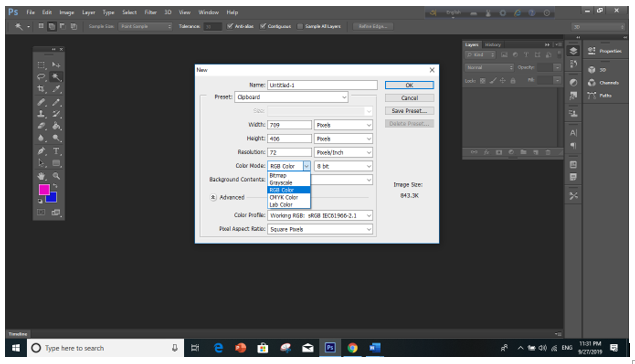 Color Mode ঘরের এককগুলো হলোঃ Bitmap, Grayscale, RGB Color, CMYK Color, Lab Color ইত্যাদি। প্রয়োজনমত একক নির্ধারণ করবে।
Color Mode
Background Contents এবং এর ঘরের এককগুলো
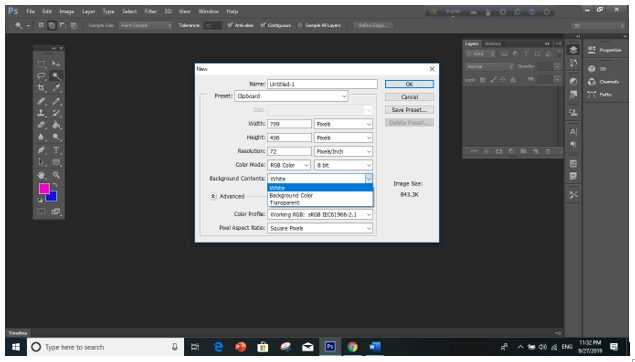 Backgrounds Contents হচ্ছে পেজের রঙ কেমন হবে তা। এই ঘরের এককগুলো হলোঃ White, Background Color, Transparent ইত্যাদি। প্রয়োজনমত একক নির্ধারণ করবে।
Background Contents
নতুন ফাইল তৈরি করার জন্য নিচের মত Name, Width, Height, Resolution, Color Mode, Background Contents ও একক নির্ধারণ করে Ok বাটনে ক্লিক করবে।
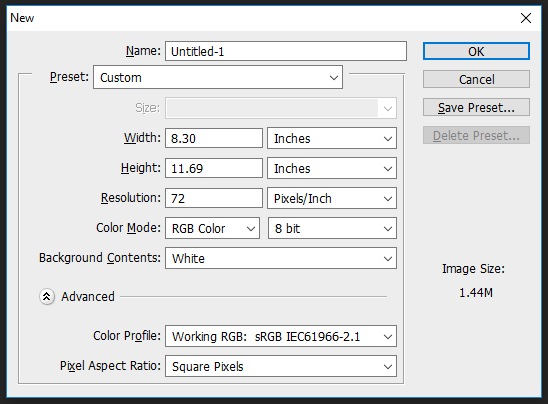 Untitled-1@ 66.7% (RGB/8) নামে তৈরি করা নতুন ফাইল
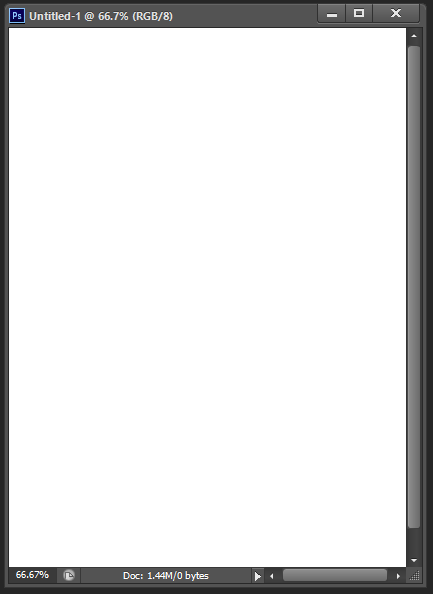 দলীয় কাজ
(ব্যবহারিক)
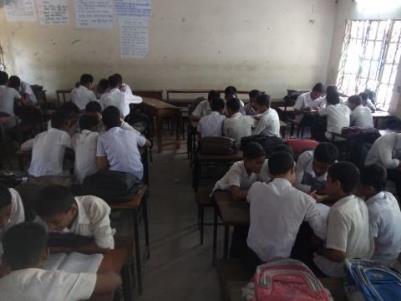 মূল্যায়ন
উত্তরঃ এডোবি ফটোশপ
১। কম্পিউটারে ছবি সম্পাদনার একটি জনপ্রিয় প্রোগ্রামের নাম বল ?
২। ফটোশপে ইমেজ বা ছবি তৈরি করা হয় কীসের সাহায্যে?
উত্তরঃ পিক্সেলের
৩। একটি ইমেজ বা ছবির বর্গাকার ক্ষুদ্রতম এককের নাম কী?
উত্তরঃ পিক্সেল
৪। RGB এর পূর্ণরুপ কী?
উত্তরঃ Red Green Blue
উত্তরঃ রুলার
৫। অপশন বারের নীচে কী থাকে?
৬। রেজুলিউশন কী?
উত্তরঃ প্রতি বর্গ ইঞ্চিতে বা নির্দিষ্ট এককে পিক্সেলের পরিমানকেই রেজুলিউশন বলে।
বাড়ীর কাজ
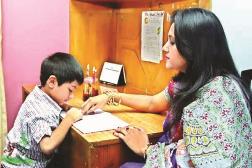  আজকের পাঠে যা পড়ানো হয়েছে তা থেকে উত্তরসহ ১০টি বহুনির্বাচনী প্রশ্ন লিখে আনবে।
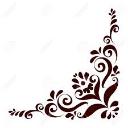 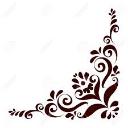 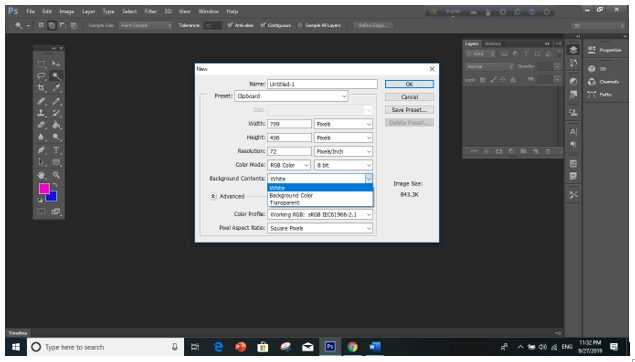 সবাইকে ধন্যবাদ
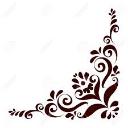 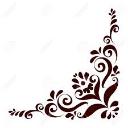